Panorama do Aprisionamento de Mulheres que são Mães no Brasil
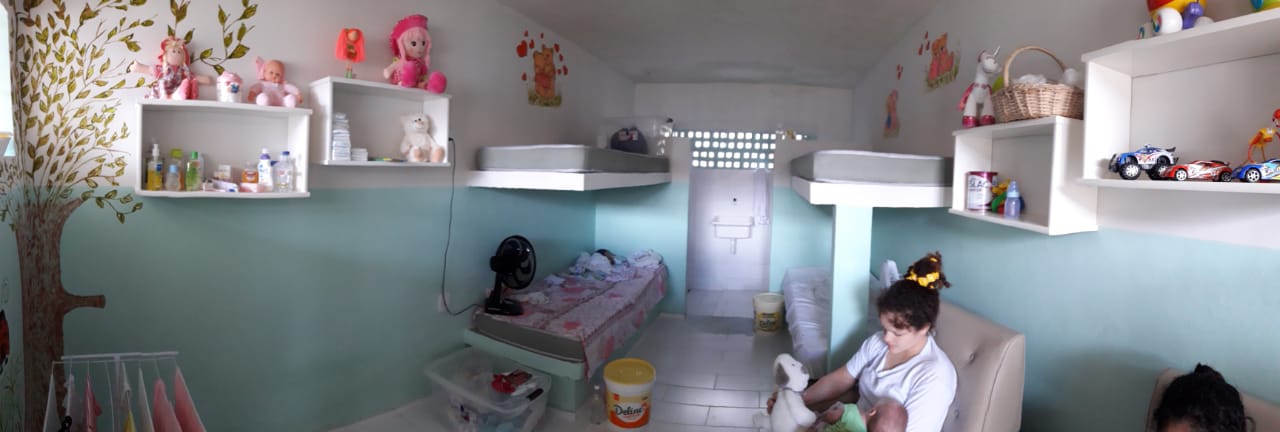 Encarceramento feminino no Brasil
INFOPEN MULHERES 2016
4ª posição de encarceramento feminino no mundo (em números absolutos);
45% das presas são provisórias, correspondendo a um total de 19.223 mil mulheres;
o aumento da população carcerária feminina foi de 656%, enquanto a média de crescimento masculino foi de 293%;
50% têm entre 18 e 29 anos;
62% são negras;
50% não tinham concluído o ensino fundamental;
25% do total de mulheres presas estão envolvidas em atividades educacionais;
24% das mulheres encarceradas se encontravam envolvidas em atividades laborais; e
74% são mães e as principais (ou às vezes únicas) responsáveis pelo cuidado dos filhos (as) e, em muitos casos, chefes de família.
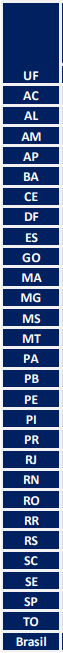 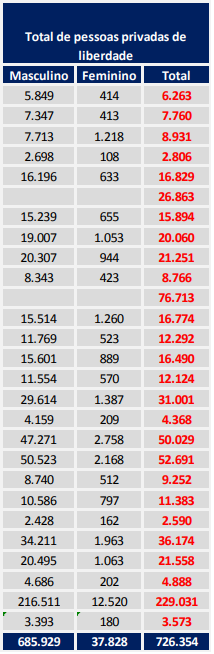 Política Nacional de Atenção Integral às Mulheres em Situação de Privação de Liberdade e Egressas do Sistema Penal (PNAMPE)
criação e reformulação de banco de dados em âmbito estadual e nacional de informações penitenciárias com recorte de gênero;
incentivo aos órgãos estaduais de administração penitenciária para que promovam a efetivação dos direitos fundamentais, contemplando: assistência material, acesso à saúde, acesso à educação, acesso à assistência jurídica, assistência religiosa, acesso à atividade laboral, acesso a atendimento psicossocial, atenção específica à maternidade, respeito à dignidade no ato de revista, tratamento adequado às presas estrangeiras e ações voltadas às presas provisórias;
garantia de estrutura física de estabelecimentos penais adequados à dignidade da mulher em situação de prisão (melhoria da estrutura física e aparelhamento);
Planos Estaduais de Atenção às Mulheres Presas
- 24 unidades da federação possuem planos estaduais (exceto MT, PA e PR)
- 7 eixos (Gestão, Articulação Interinstitucional e Controle Social, Promoção da Cidadania, Sistema de Justiça, Maternidade e Infância, Modernização do Sistema Prisional, Formação e Capacitação de Servidores)
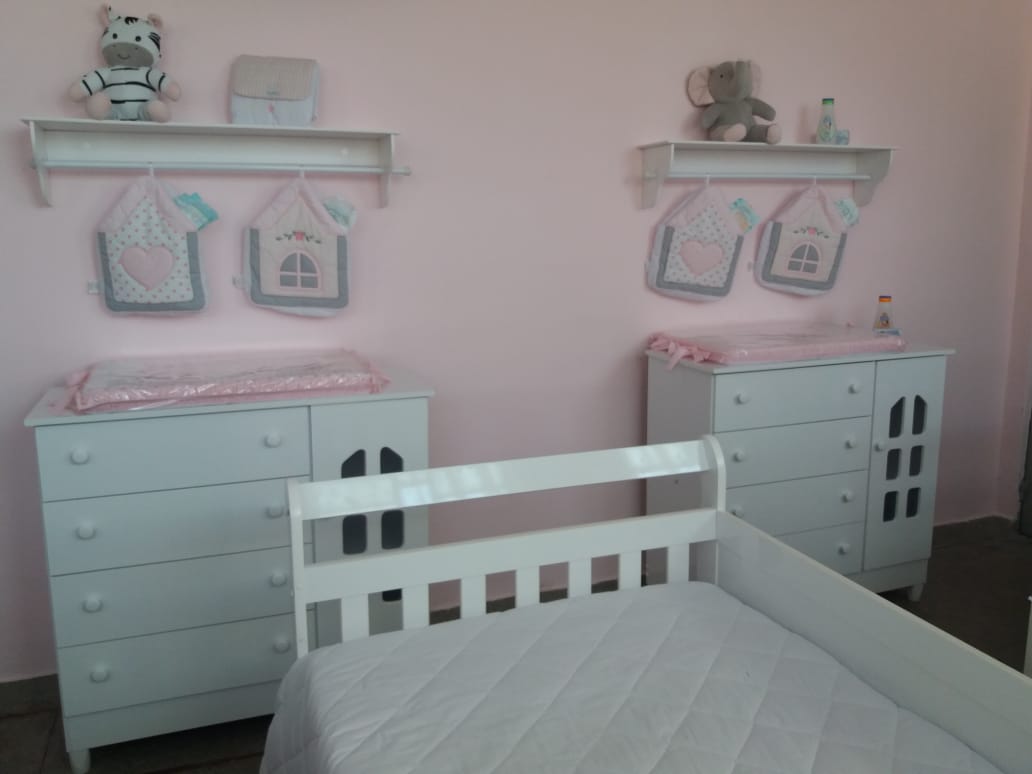 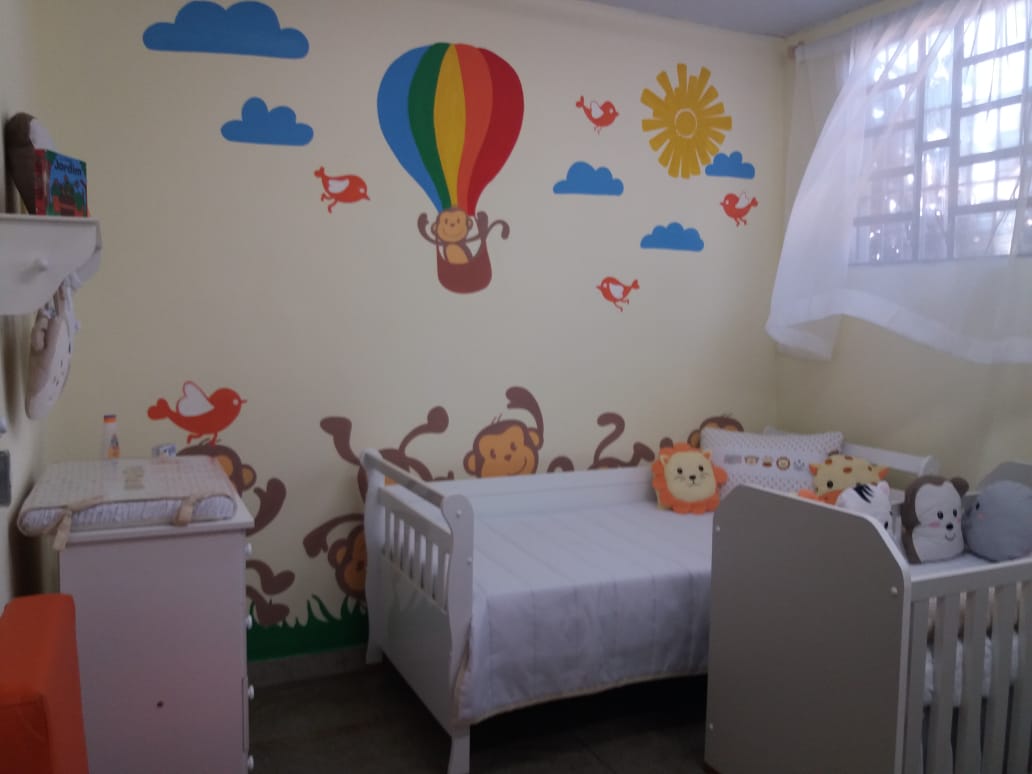 Espírito Santo
Gestantes
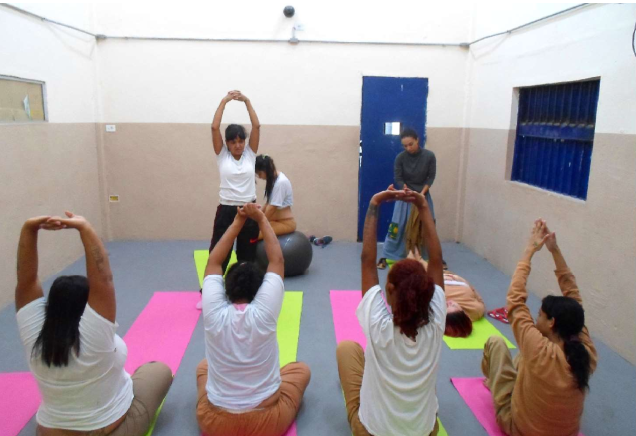 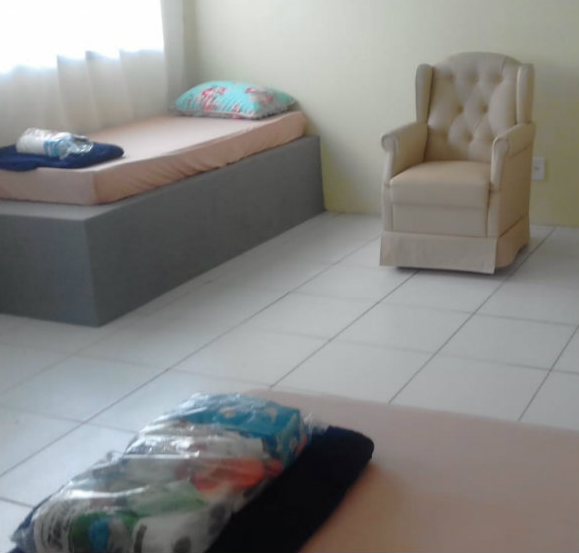 CDP FEMININO DE FRANCO DA ROCHA/SP
PRESÍDIO FEMININO DE CHAPECÓ/SC
Lactantes / parturientes
Mato Grosso do Sul
Visitantes
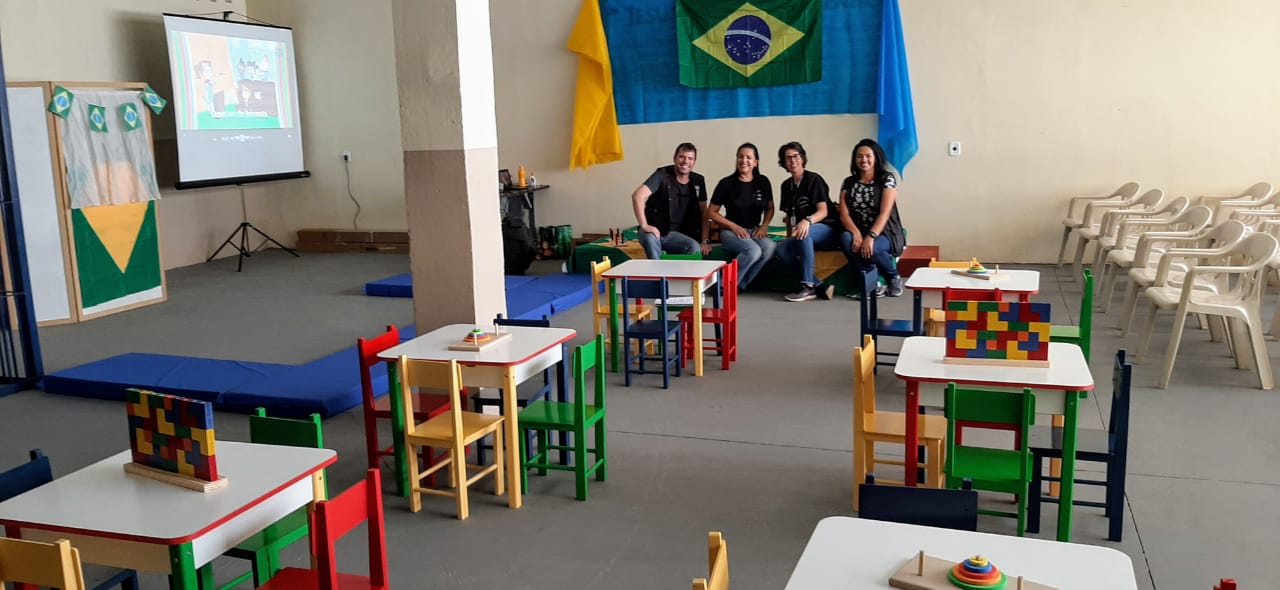 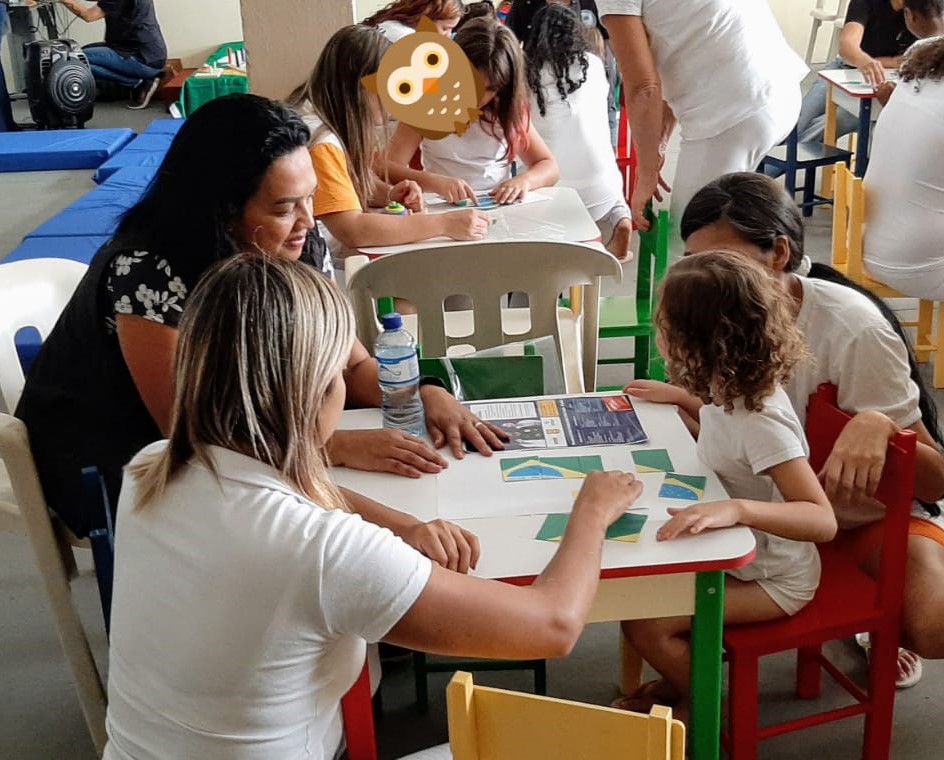 Distrito Federal
Distrito Federal
Amapá
Brinquedoteca
Brinquedoteca
GESTANTES E LACTANTES - NORTE
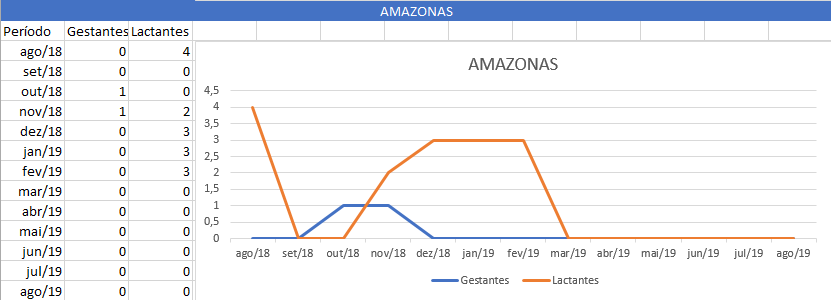 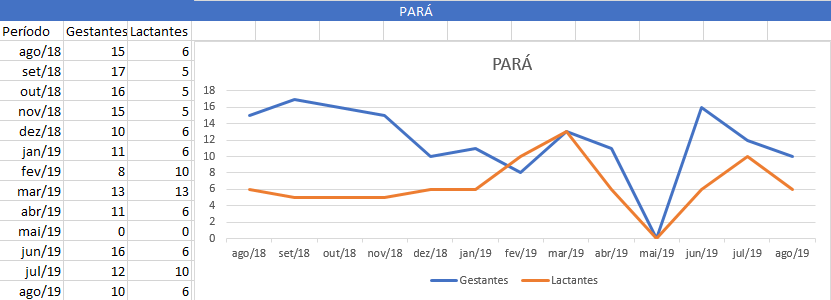 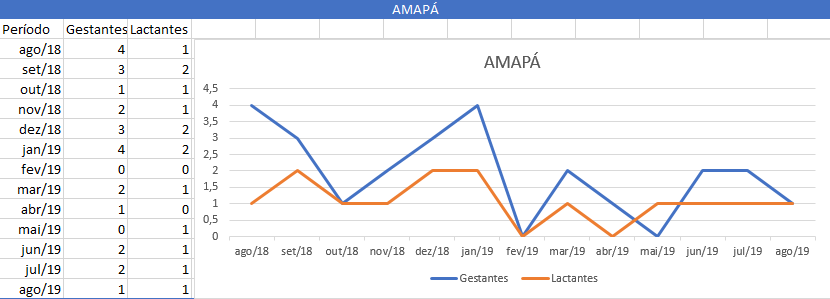 GESTANTES E LACTANTES - NORTE
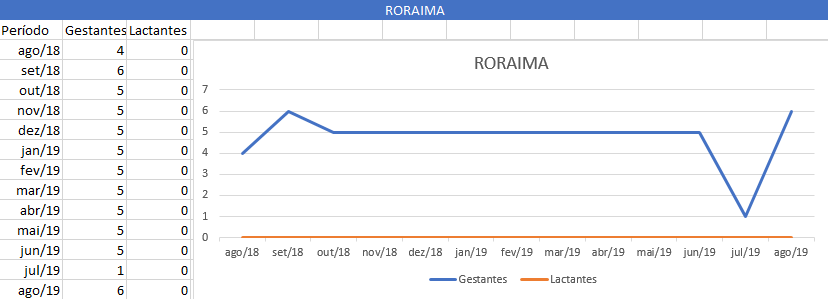 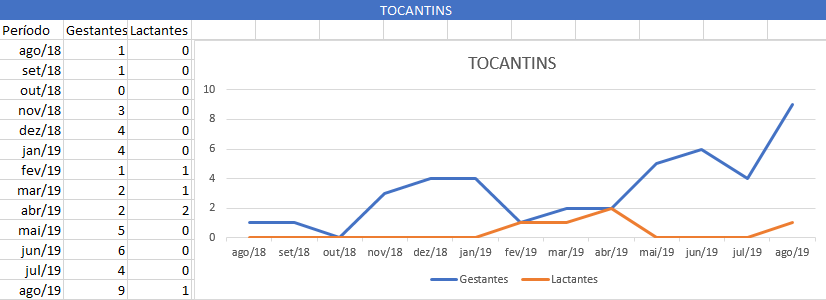 BRASIL
BRASIL
Boas práticas
CE – 1 pediatra para média de 14 crianças;
AC – prisão domiciliar já no período gestacional;
SC – unidades construídas pensando em mulheres;
RJ – unidade materno infantil referência nacional;
GO – Programa Amparando Filhos; e
ES – investimento em espaço materno-infantil
Obrigado!
Divisão de Atenção às Mulheres e Grupos Específicos
Coordenação-Geral de Cidadania e Alternativas Penais
Diretoria de Políticas Penitenciárias
Departamento Penitenciário Nacional

Brasília, 20 de Setembro de 2019
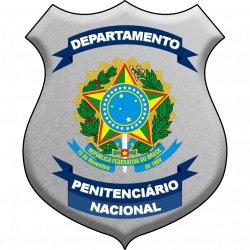